Luyện từ và câu
Luyện tập về từ đồng âm
Điền tiếp vào chỗ trống để phân biệt nghĩa của từ đồng trong hai câu sau:
1
a/ Từ sáng sớm mọi người đã đổ ra đồng.b/ Trên bàn có một bức tượng đồng rất đẹp.Nghĩa của từ đồng trong câu a chỉ: …………................................Nghĩa của từ đồng trong câu b chỉ: …………................................
2
Đặt câu để phân biệt các từ đồng âm: hay, kén.
Đố vui
3
a/ Mồm bò không phải mồm bò mà lại mồm bò.
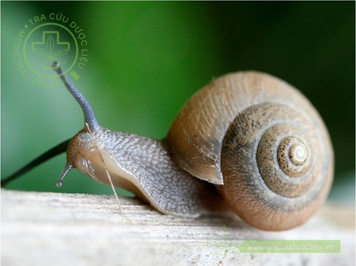 Đố vui
3
b) Hai ta tên thật giống nhau
Bạn bay trong gió ngắm bầu trời xanh
Tôi quanh quẩn giữa chiếc bàn
Giúp người giải trí luyện rèn thông minh.
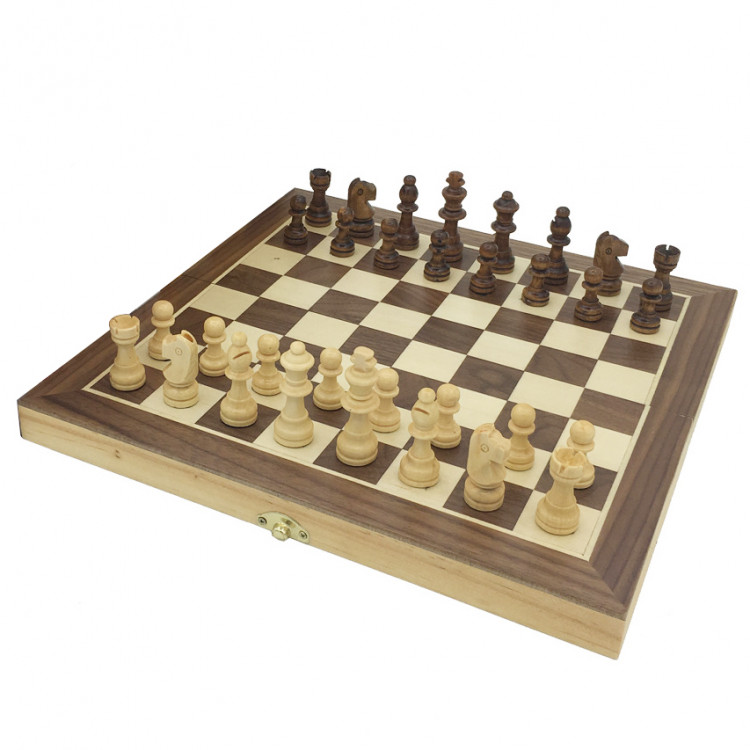 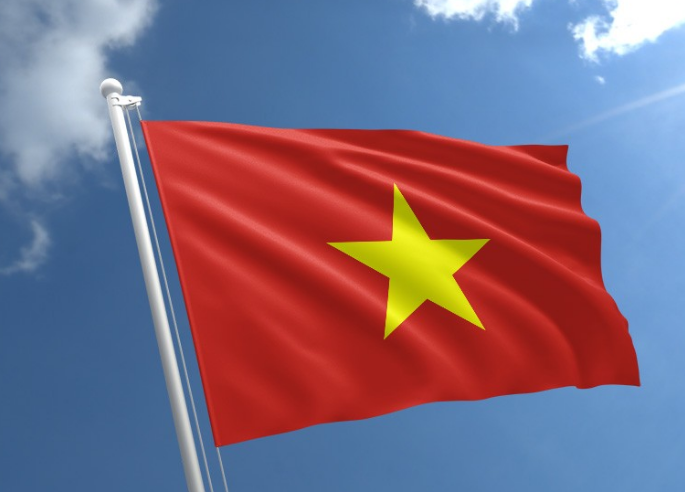 Đố vui
3
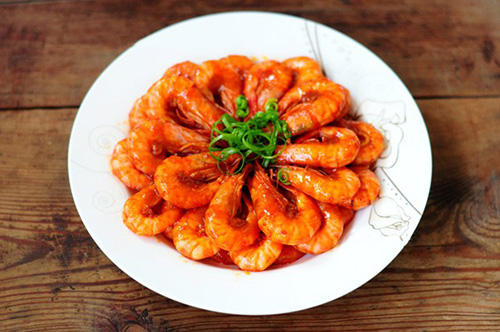 c) Chín đuôi chín đầu
    Da màu đỏ gạch
    Râu ria cắt sạch
    Hết chuyện tiến lùi.